Point of View
Prose – AP Lit
Point of view
In general, point of view refers to the narration style a text takes. There are several standard points of view: 
1st person – The narrator tells the story, using language such as ”I” and “my”
3rd person limited – The narrator is outside of the story, but focuses on a central character and presents only his or her thoughts and emotions. 
3rd person omniscient – The narrator is outside of the story but focuses on several characters, presenting several different perspectives and individual emotions
While these points of view can seem easy, they become more complex in novel form, with some novels taking on their own standard of point of view. 
Point of view, or narrative style as it is sometimes described in writing prompts, is a common literary technique in prose excerpts.  Always look at who is speaking, who they are speaking to, and why.
Warm-up Activity – Analyze the Narrative Structure
It has been many years since all of that, but there is still plenty of work to do. I can promise you that the world is a factory. The sun stirs it, the humans rule it. And I remain. I carry them away. 	As for what’s left of this story, I will not skirt around any of it, because I’m tired, I’m so tired, and I will tell it as straightly as I can. – Markus Zusak, The Book Thief
This text comes at the end of telling a story. What can you deduce about the narrator of the text and how he feels about what’s happening?
AP Style Question:  How does a narrator’s distance from the events of a narrative affect the details and information presented to a reader? (Narration 4.B)
Warm-up Activity – Analyze the Narrative Structure
It has been many years since all of that, but there is still plenty of work to do. I can promise you that the world is a factory. The sun stirs it, the humans rule it. And I remain. I carry them away. 	As for what’s left of this story, I will not skirt around any of it, because I’m tired, I’m so tired, and I will tell it as straightly as I can. – Markus Zusak, The Book Thief
The Book Thief is narrated by Death, who grows weary after the events of the Holocaust. Death allows the reader a perspective of all of humanity, but selects which stories he wishes to tell. 
The fact that the events of the Holocaust exhaust him rather than thrill him distinguish his voice as businesslike, rather than sinister. This is not a character to be confused with the Devil. Death is merely doing his job.
Different writing prompts will discuss point of view using some different phrases, see left. 
Overall, point of view means analyzing how the storyteller gets his story across. 
There are some unique narrative strategies to add to your arsenal in preparation for the AP Lit exam. These include: 
Unreliable narrator
2nd person point of view
Stream-of-consciousness narration
AP Test Hint: The new CED places a great deal of emphasis on unreliable narrators and the role of a narrator in general. Never ignore the narrator! (Narration 4.A, 4.B, 4.C, 4.D)
Point of viewnarrative structurenarrative pacenarrative perspective
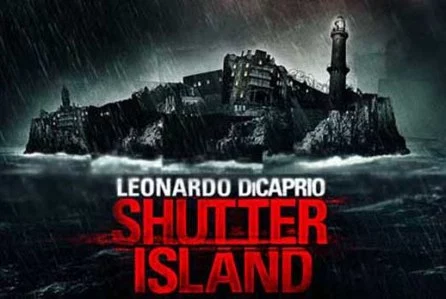 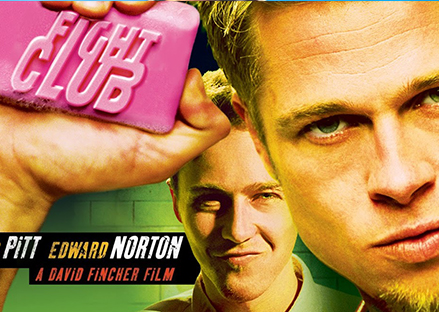 Unreliable narrator
The use of an unreliable narrator has become a popular narrative device, both in literature and in movies. 
An unreliable narrator withholds information, or tells the story in a way where his or her credibility is questionable. 
Sometimes the narrator’s unreliability is not proven until the end of the story in an attempt at a twist ending. However, sometimes the narrator’s lack of credibility is well-proven at the beginning of the story, making you work hard to dig out the truth from his or her narrative. 
These are some of the recent movies that have used the unreliable narrator strategy.
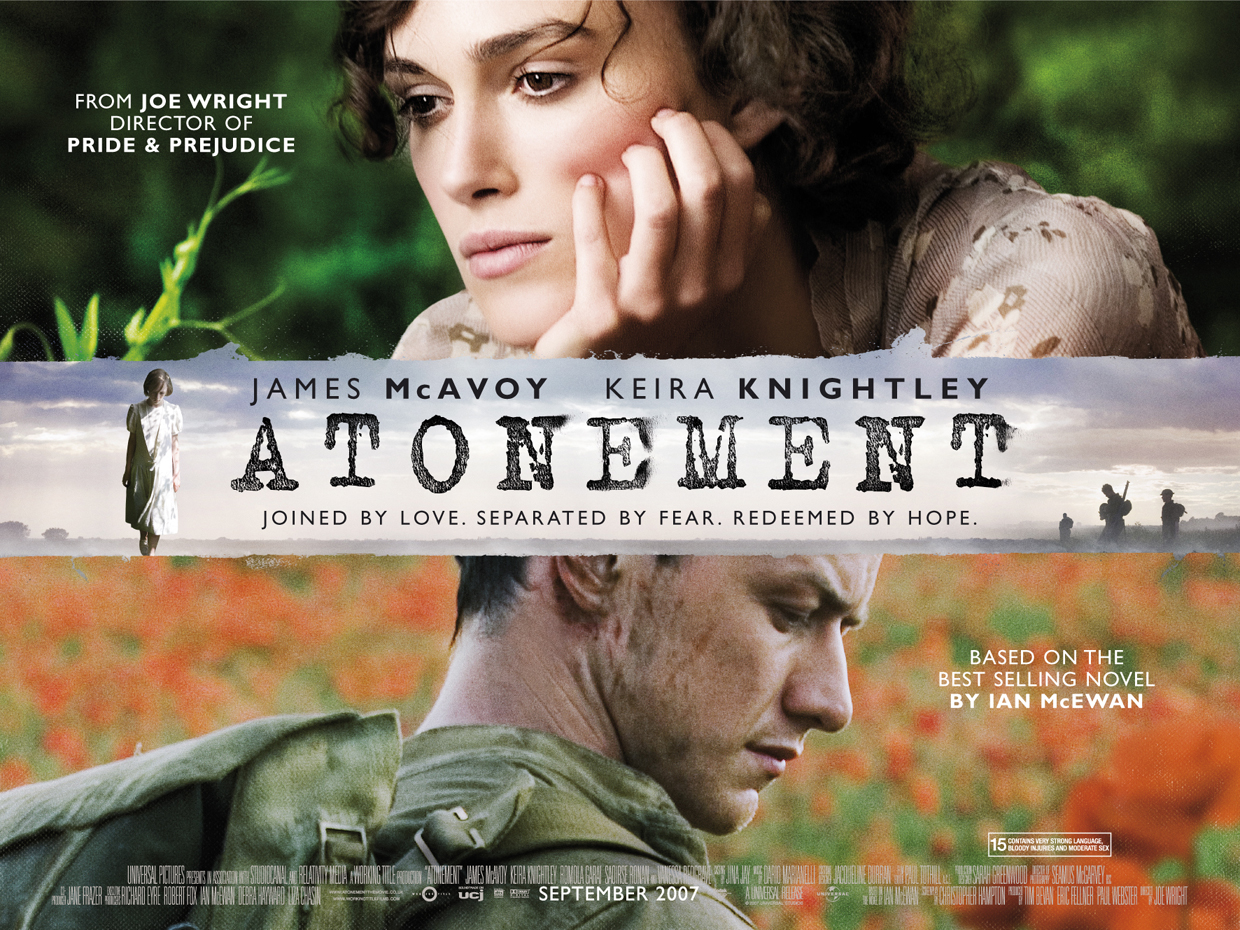 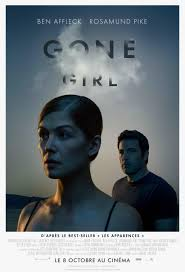 Unreliable narrator
Yet the sound increased—and what could I do? It was a low, dull, quick sound—much such a sound as a watch makes when enveloped in cotton. I gasped for breath—and yet the officers heard it not. I talked more quickly—more vehemently; but the noise steadily increased. I arose and argued about trifles, in a high key and with violent gesticulations; but the noise steadily increased. Why would they not be gone? I paced the floor to and fro with heavy strides, as if excited to fury by the observations of the men—but the noise steadily increased. Oh God! what could I do? I foamed—I raved—I swore! I swung the chair upon which I had been sitting, and grated it upon the boards, but the noise arose over all and continually increased. It grew louder—louder—louder! And still the men chatted pleasantly, and smiled. Was it possible they heard not? Almighty God!—no, no! They heard!—they suspected!—they knew!—they were making a mockery of my horror!—this I thought, and this I think. But anything was better than this agony! Anything was more tolerable than this derision! I could bear those hypocritical smiles no longer! I felt that I must scream or die! and now—again!—hark! louder! louder! louder! louder! – Edgar Allan Poe, “The Tell-Tale Heart”
These classic lines at the end of Poe’s short story depict the mind of a madman. The man has killed and buried a body under the floorboards, but the beating of his heart becomes deafening. 
Until the end is revealed, we aren’t sure if the beating is real or just in the man’s mind. After he tears open the floor and reveals the body, it becomes clear that it was all in his head, and his narration was not reliable.
2nd Person POV
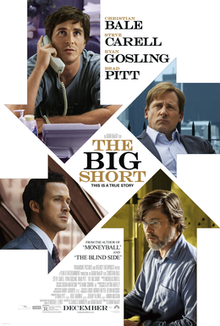 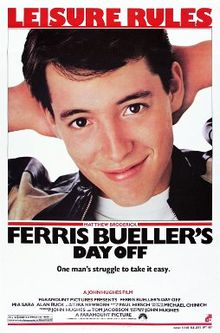 2nd person point of view speaks directly to the reader. It is extremely rare in fiction, except in rare circumstances. However, some writers have been able to write entire novels that speak directly to a reader rather than about other characters. 
In film, 2nd person point of view is more common, as it is simply the act of breaking the “fourth wall.” 
The narrator invites the viewer (or in literature, the reader) into the action so he or she can be a part of the storyline. 
These films employ 2nd person narration.
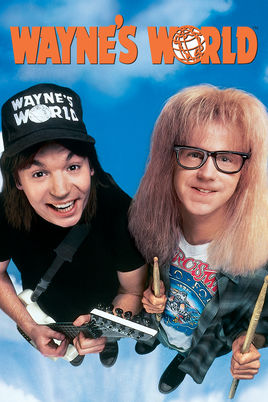 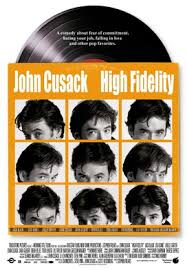 2nd Person Point of View
“Excuse me, sir, but may I be of assistance? Ah, I see I have alarmed you. Do not be frightened by my beard: I am a lover of America. I noticed that you were looking for something; more than looking, in fact you seemed to be on a mission, and since I am both a native of this city and speaker of your language, I thought I might offer you my services.” - Mohsin Hamid, The Reluctant Fundamentalist
This text begins Hamid’s tale, where a Pakistani man stops an American stranger on the street and tells him about a love affair he once had with an American. 
By telling his story to a stranger, the narrator is able to introduce himself to the reader formally, and it employs a more traditional introduction. We, like the American stranger, hear his story firsthand as a stranger, but it feels more intimate using this narrative technique.
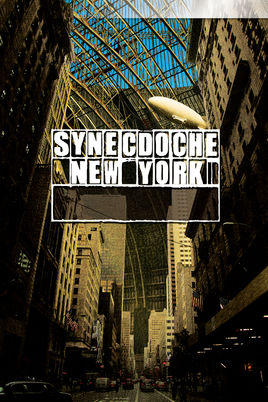 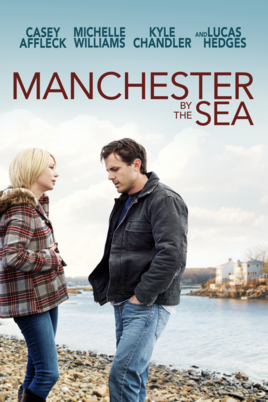 Stream of Consciousness
Stream-of-consciousness narration follows the narrator’s thoughts in an unfiltered, continuous manner. The thoughts are often unorganized and uncensored. They usually take a second or third read because of their lack of organization. 
Writers employ stream-of-consciousness to show the complexity of the human mind, especially when a character is going through a particular moment of anxiety or emotional turmoil. 
Films that are shot in a stream-of-consciousness style are often confusing and emotional, but when done well can be very profound.
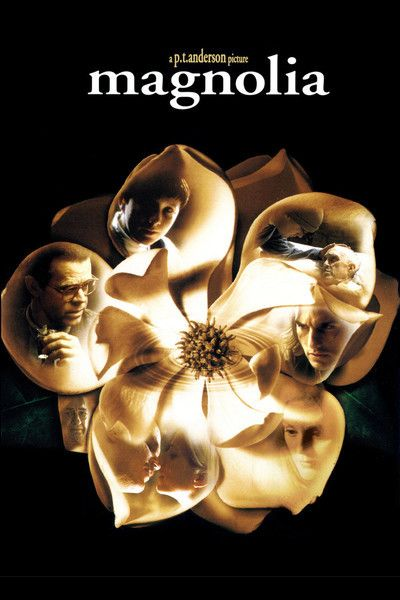 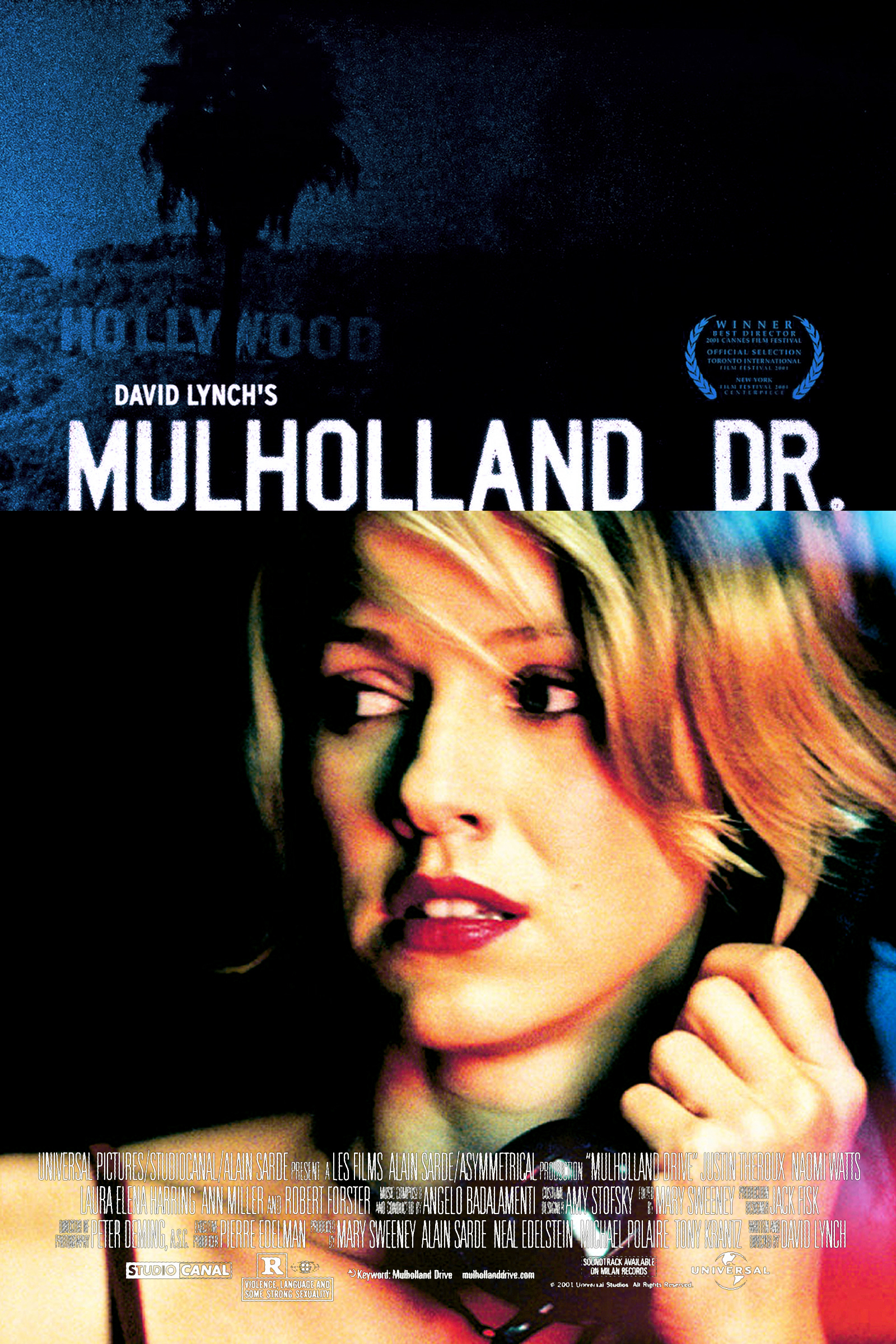 Stream of Consciousness
“Yes, and it wasn’t only because I was a writer and needed new experiences that I wanted to know Dean more, and because my life hanging around the campus had reached the completion of its cycle and was stultified, but because, somehow in spite of our difference in character, he reminded me of some long-lost brother; the sight of his suffering bony face with the long sideburns and his straining muscular sweating neck made me remember my boyhood in those dye-dumps and swim-holes and riversides of Paterson and the Passaic.” – Jack Kerouac, On the Road
Kerouac’s narrative follows his train of thoughts as he relates his tales from a road trip with friends. In this excerpt, Kerouac manages to convey his feelings as the narrator, the plot of his story, as well as several unique descriptions of a character into one very long sentence.
Stream of consciousness invites the reader on a more intimate journey, where you actually feel like you are in the narrator’s mind. The thoughts are fluid and often not fully explained. While they take more work to follow, they also convey the narrator’s feelings more deeply.
In-class activity
The Curious Incident of the Dog in the Night-time, by Mark Haddon
Spend a few minutes annotating and reading the textual excerpt from Mark Haddon’s groundbreaking novel, The Curious Incident of the Dog in the Night-Time. Pay particular attention to the narration style.